تابع خطوات التثبيت المستديمالصبغ
الخطوة التاسعة: الصبغ Staining
تعتبر عملية الصبغ عملية مهمة جداً في التحضير المجهري , وذلك انة بدون الصبغ المناسب يصعب تمييز مكوناتها وبالتالي تفقد عملية التحضير أهميتها .

تعتمد عملية الصبغ على عوامل فزيائية وكيميائية 
الناحية الفزيائية : تعتمد على عوامل طبيعية مثل الامتصاص – الادمصاص – الخاصية الشعرية – الانتشار – التناضح .
الناحية الكيميائية : تعتمد على التفاعل الكيميائي بين الشق الموجب والسالب في الصبغ وبين مجموعات كيمائية معينة في النسيج .
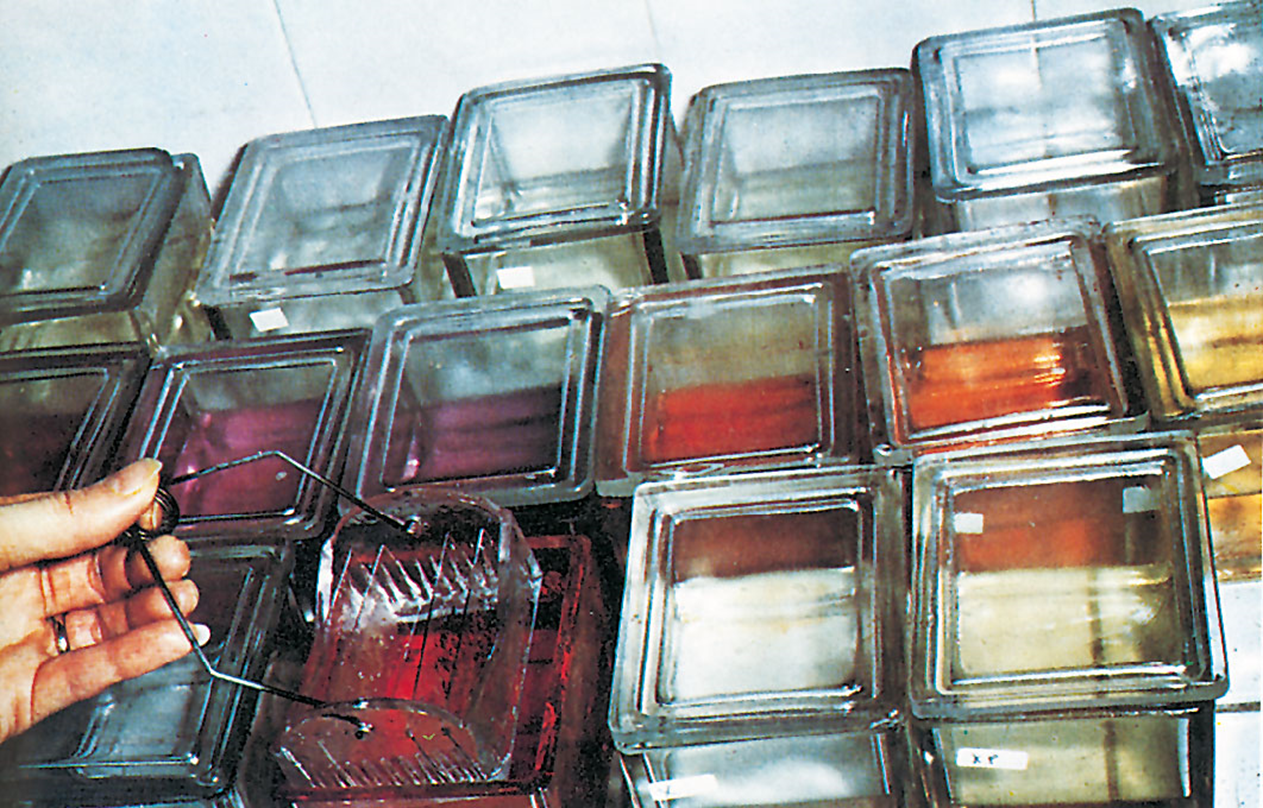 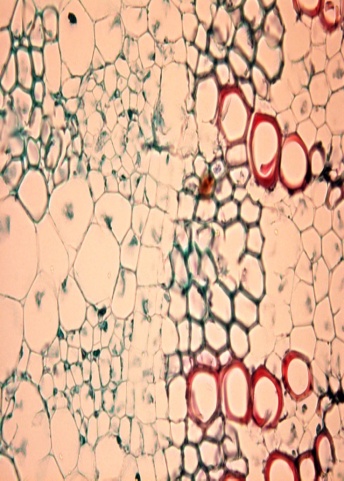 نستخدم صبغتين هما :1- الأخضر الضوئي (الخفيف) Green light (light) 
2- الصفرانين Safranin
حيث تصتبغ الخلايا البرنشيمية أو ذات الجدر الرقيقة باللون الأخضر                    صبغة الأخضر الضوئي .
أما الخلايا ذات الجدار المغلظ أو الملجنن تصتبغ باللون الأحمر                          صبغة الصفرانين
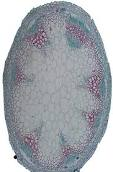 قطاع غرضي في الساق
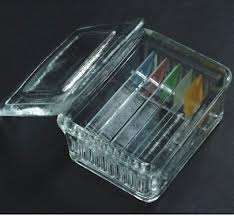 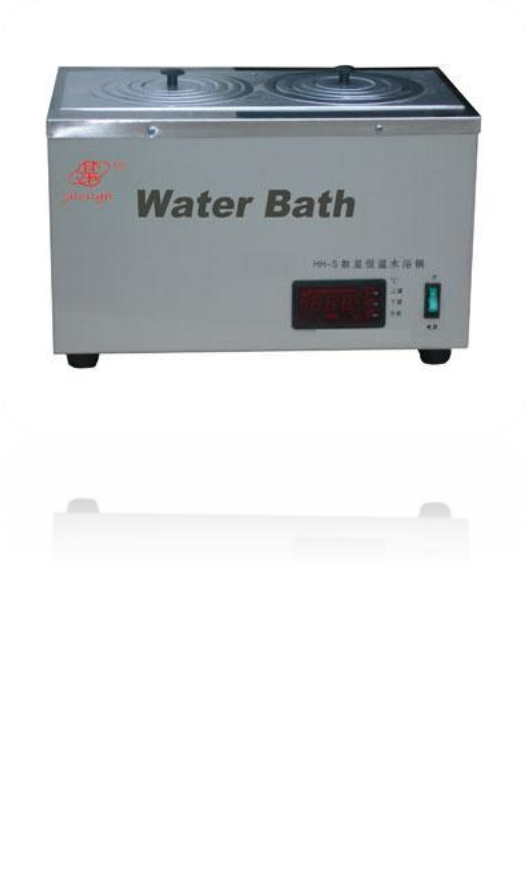 الحمام المائي water bath
قالب الصبغ
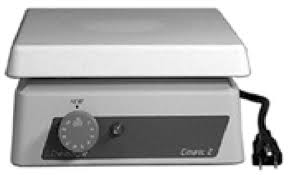 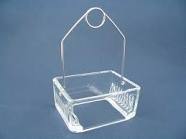 السخان hot plate
حامل الشرئح الزجاجية للصبغ
خطوات عملية الصبغ
فحص القطاعات المصبوغة ومقارنتها بقطاعات مصبوغة جاهزة
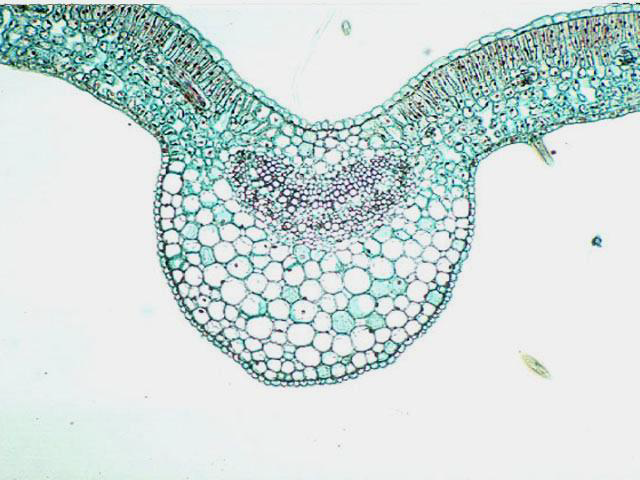 ق.ع لورقه من ذوات الفلقتين
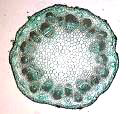 ق.ع لساق من ذوات الفلقتين